MAPA DEL ECOSISTEMA2018
www.mapaemprendimientocv.com
Mapa de entidades y servicios al emprendimiento de la comunitat valenciana
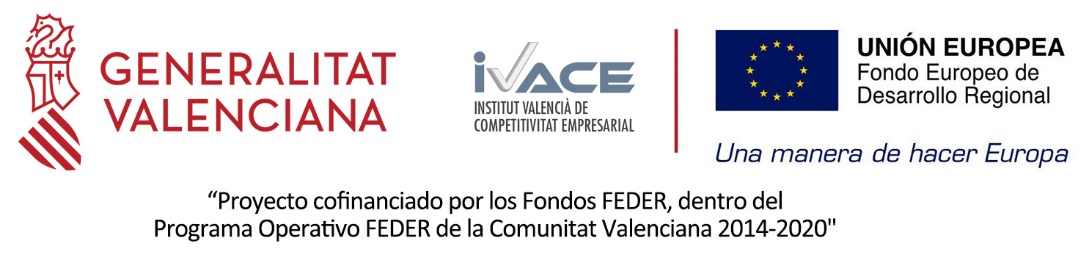 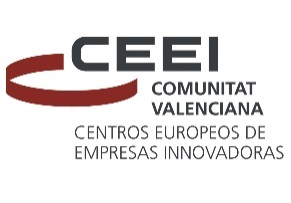 MAPA DEL ECOSISTEMA. SITUACIÓN ACTUAL
DESCRIPCIÓN MAPA: Herramienta de consulta que geolocaliza las entidades y servicios de la Comunitat Valenciana que prestan servicios de emprendimiento, creación, consolidación y crecimiento de las empresas.
HOME/Inicio
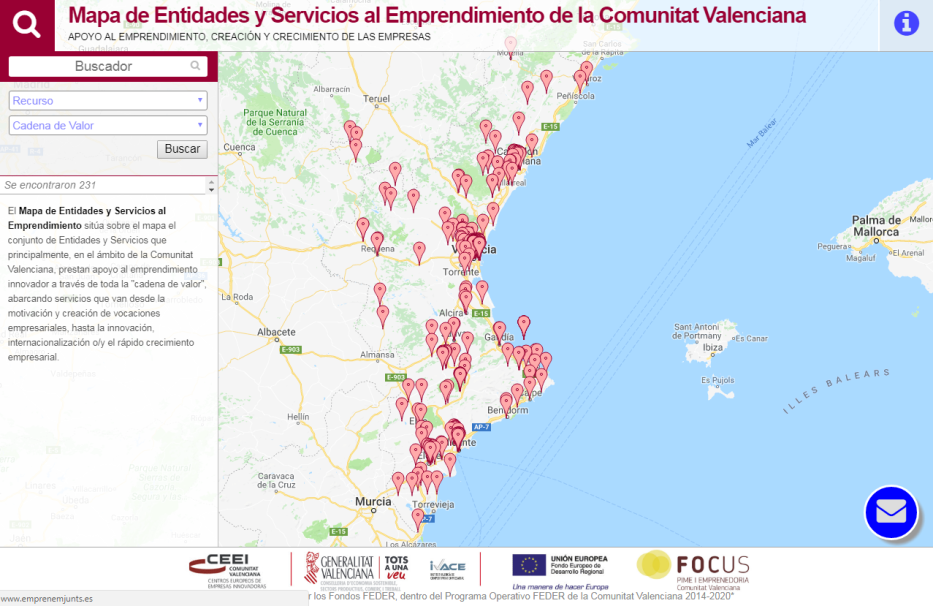 MAPA DEL ECOSISTEMA. SITUACIÓN ACTUAL
CLASIFICACIÓN SEGÚN: 

Recursos: Tipo de Entidad: Administraciones Publicas, Cámaras de Comercio, ADL, etc.
Administraciones Públicas
Centros Europeos Empresa e Innovación de la Comunitat Valenciana (CEEI CV)
Cámaras de comercio e industria
Entidades y organismos públicos
Agencias de desarrollo local
Mancomunidades
Vivero/Incubadora de empresas
Aceleradora
Coworking
Universidades
Escuelas de Negocio
Parques Científicos y Tecnológicos
Institutos Tecnológicos
Asociaciones empresariales, profesionales y cooperativas
Parques empresariales y polígonos industriales
Financiación (BBAA, SCR, Banca, etc.).
MAPA DEL ECOSISTEMA. SITUACIÓN ACTUAL
CLASIFICACIÓN SEGÚN: 

Cadena de valor: Motivación, Creación, Consolidación y Crecimiento
MAPA DEL ECOSISTEMA. SITUACIÓN ACTUAL
CIFRAS MAPA

Entidades activadas 30/11/2018: 
404


Entidades por recurso:
Aceleradoras: 7
Administraciones públicas: 15 
Agencias de Desarrollo Local: 62
Asociaciones Empresariales, Profesionales y Cooperativas: 41
Cámaras de Comercio e Industria: 5
CEEI: 4
Entidades y Organismos públicos: 19
Escuelas de Negocio: 9






Financiación: 10
Institutos Tecnológicos: 5
Mancomunidades: 26
Parques Científicos y tecnológicos: 4
Parques Empresariales y Polígonos industriales: 4
Universidades: 18
Vivero/Incubadora empresas: 4
MAPA DEL ECOSISTEMA. SITUACIÓN ACTUAL
CARACTERISTICAS

CONTACTA. Buzón de consultas o formulario de inscripción con datos básicos 






DÓNDE: filtros de provincia, comarca y localidad

desplegable entidades

pop-up que se abre con cada entidad y añade información relevante
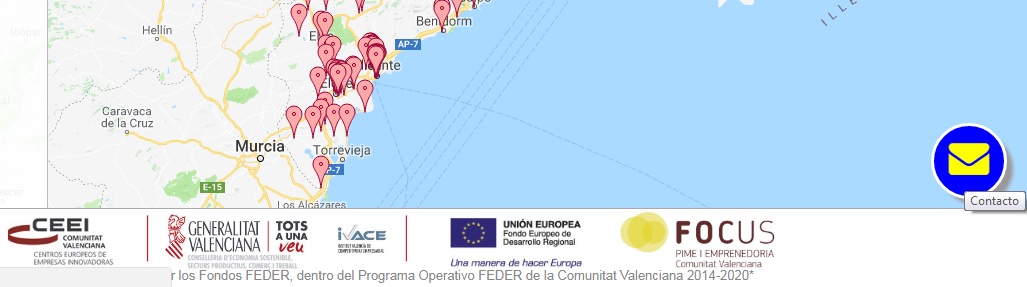 MAPA DEL ECOSISTEMA. SITUACIÓN ACTUAL
FICHA DE ENTIDAD. Cuando el usuario selecciona un recurso concreto, el mapa le lleva a la ficha que la entidad tiene en Emprenemjunts, con descripción de actividad y datos de contacto
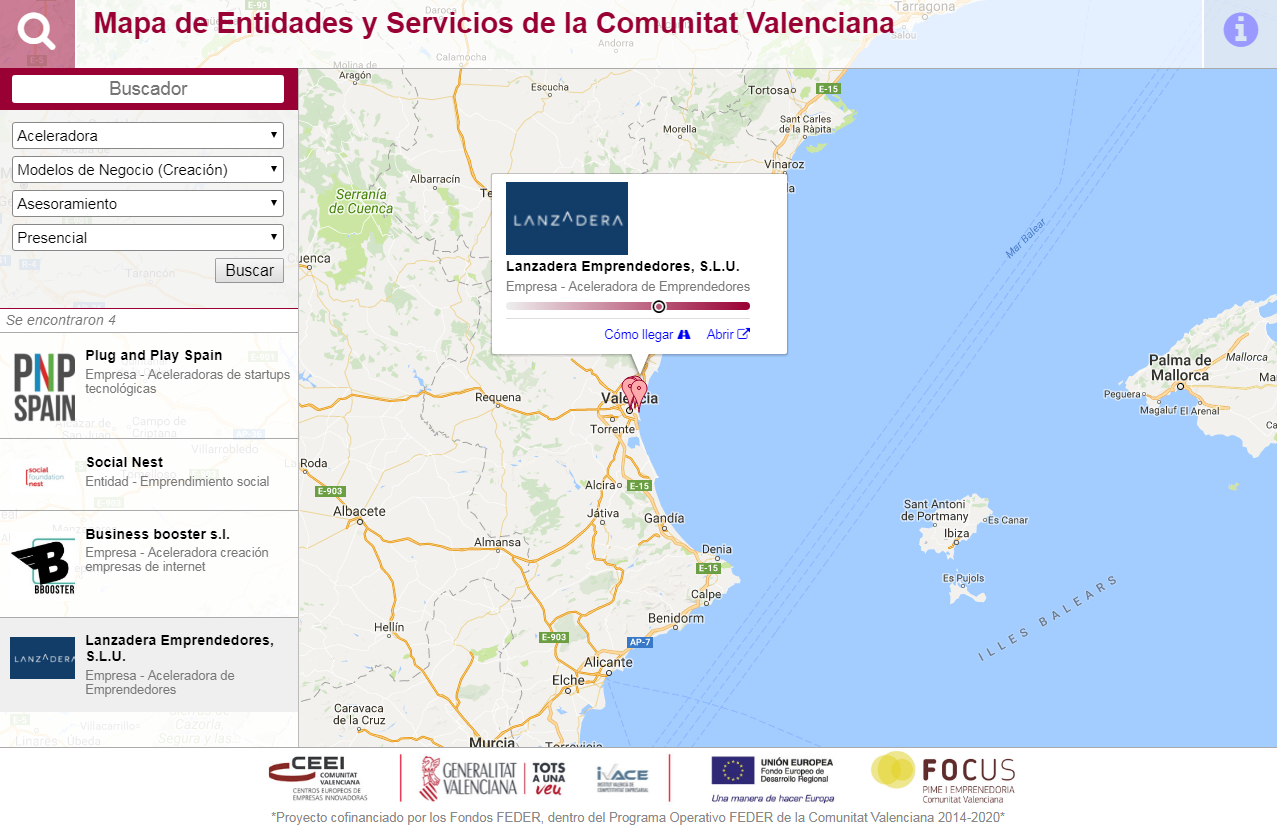 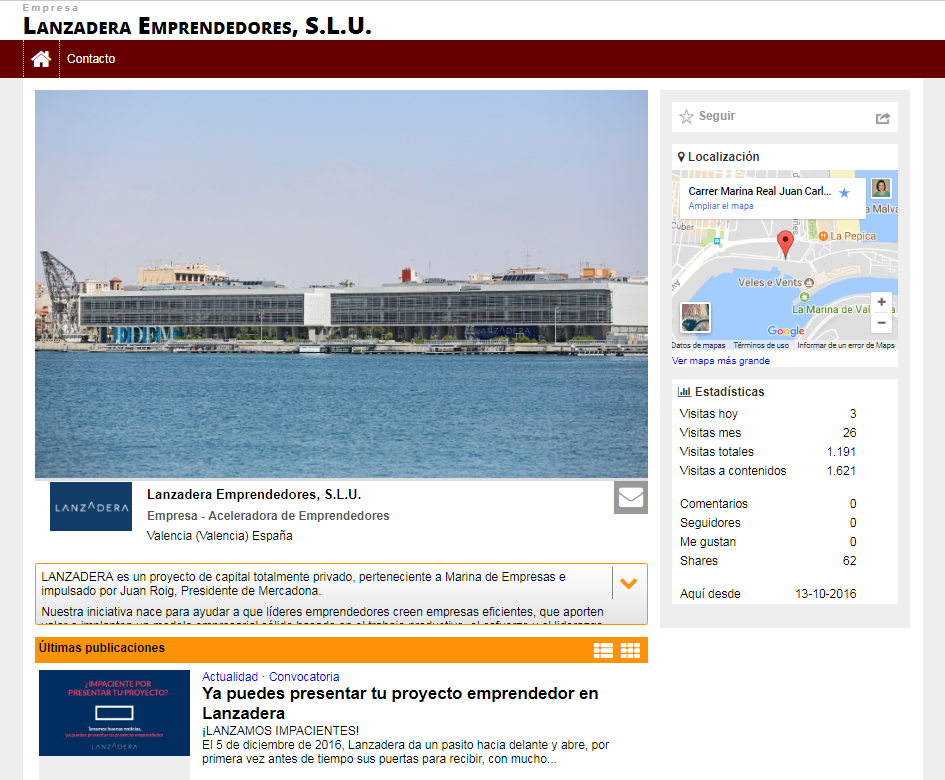 MAPA DEL ECOSISTEMA. SITUACIÓN ACTUAL
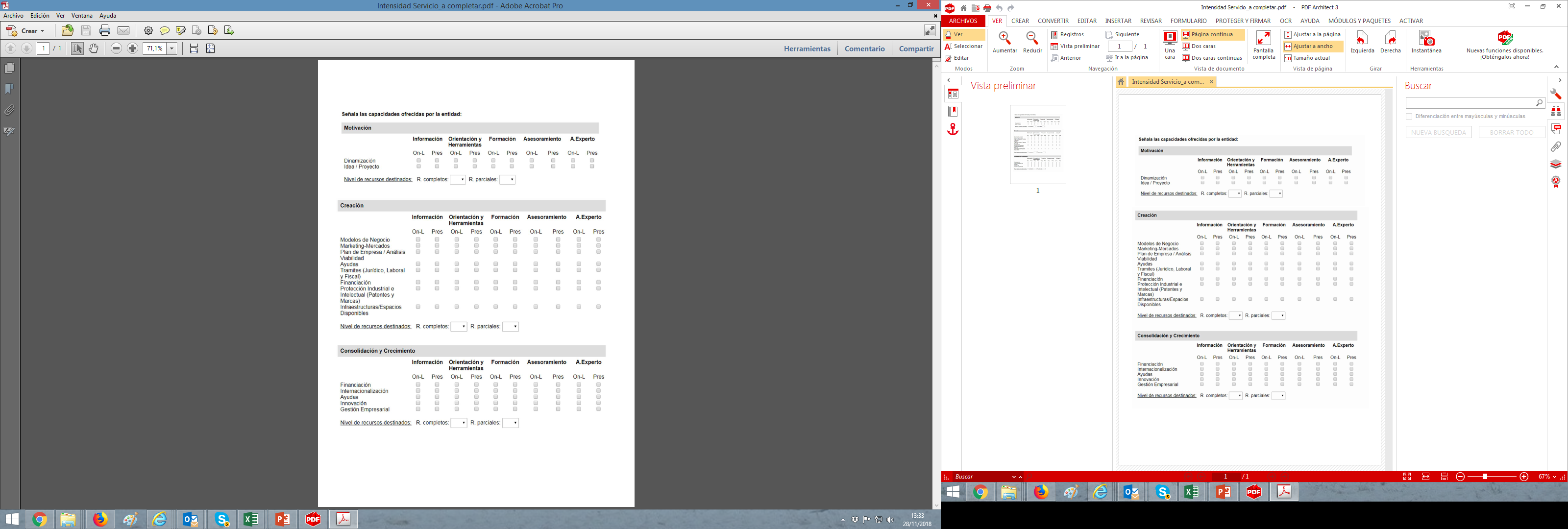 INTENSIDAD DE SERVICIO
RESULTADOS CEEI CV 2017 2018
Coordinación del ECOSISTEMA EMPRENDEDOR CV:
Consolidación del Mapa de Entidades y Servicios de la Comunitat Valenciana
405 entidades activadas
15 reuniones grupales con agentes del territorio para análisis de necesidades
28 reuniones individuales para medición de intensidad de servicio
Focus Pyme y Emprendimiento 2017
25 eventos
4.855 asistentes
Emprenemjunts 2017
4.565 contenidos publicados
2.870.000 visitas, un 18% más que el año anterior
1.200.000 visitantes distintos, un 26% más que el año anterior
965 empresas dadas de alta y más de 2.000.000 visitas a sus contenidos publicados
Metodologías Servicio Valor Añadido 2017 2018
BIK CEEI 
SOMA Tech Hub
Tech to Market
Otros (Open Innovation)
ECOSISTEMA CV. NUEVA WEB
DOMINIOS: 
http://ecosistemaemprendedorcv.com/

OBJETIVOS:
Dar mayor visibilidad al ecosistema de agentes 
Aumentar la visibilidad del mapa y de los recursos disponibles
Mejorar la experiencia del usuario de Emprenemjunts

CONTENIDO: 
Entidades Ecosistema
Mapa
Recursos Emprendimiento: Guías, Fichas, Manuales, etc. 
Metodologías Servicios Valor Añadido: BIK CEEI, SOMA Tech Hub y Tech to Market (Open Innovation)
ECOSISTEMA CV. NUEVA WEB
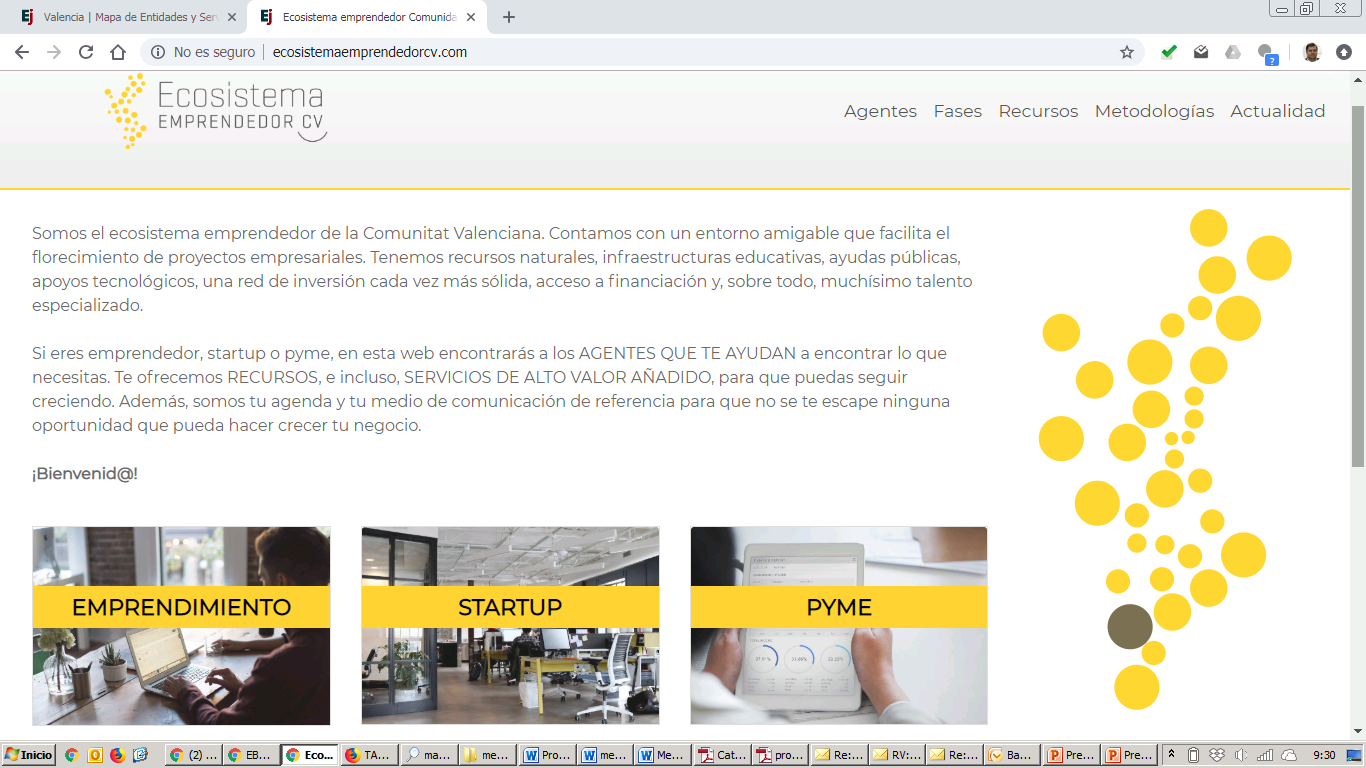